STANDARDY OCHRONY MAŁOLETNICH W POWIATOWYM CENTRUM POMOCY RODZINIE                     W LIMANOWEJ
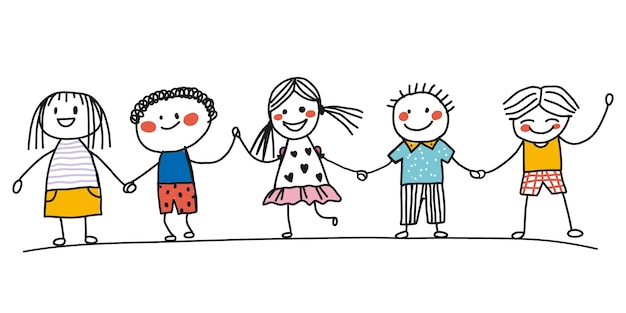 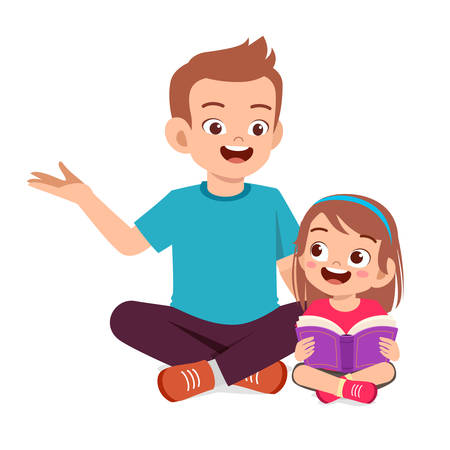 Będziemy Cię wspierać i zaoferujemy swoją pomoc, a w razie potrzeby poprosimy o nią inne instytucje.
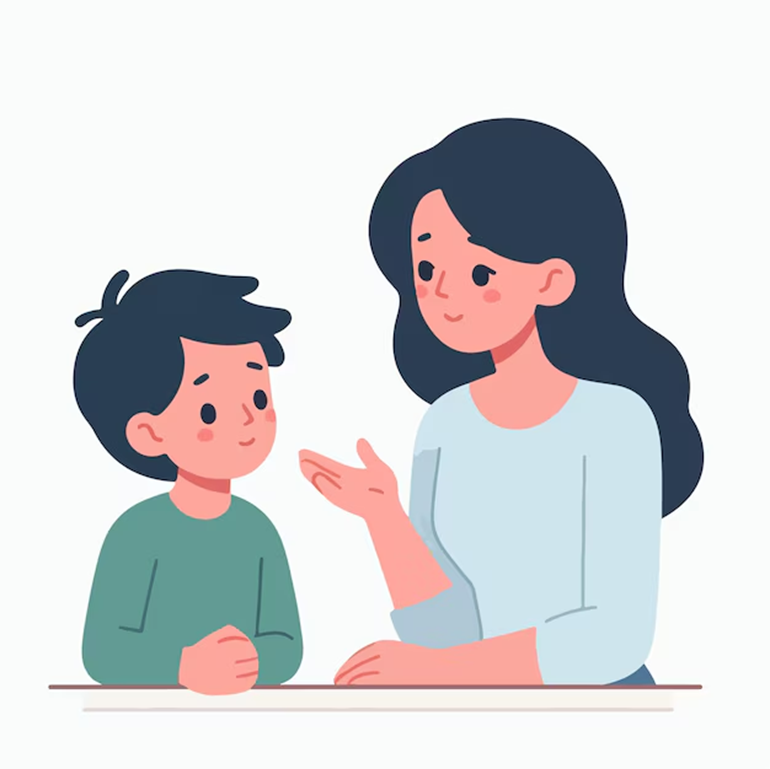 Zawsze Cię wysłucha każdy pracownik Powiatowego Centrum Pomocy Rodzinie.
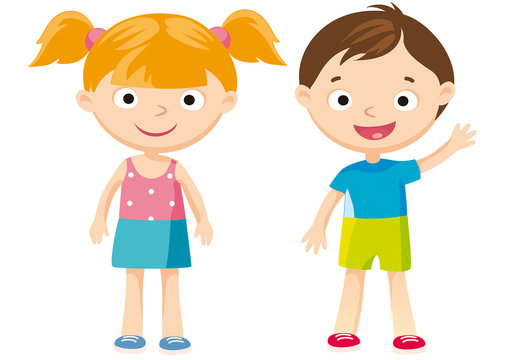 Pamiętaj - nikt nie ma prawa naruszać Twojej sfery intymnej, składać Ci intymnych propozycji, dotykać Cię w sposób, który przekracza granicę właściwego zachowania.
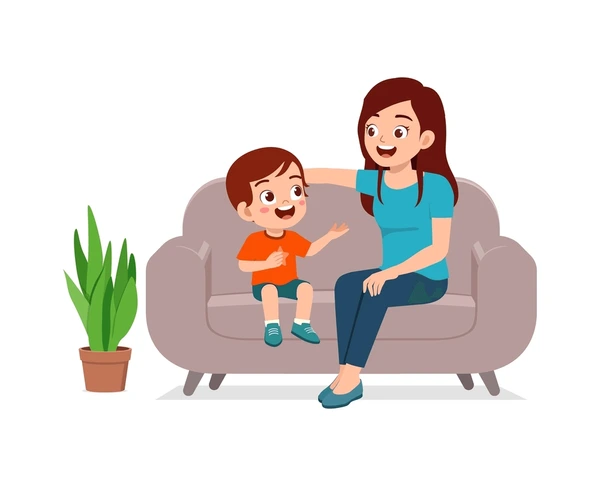 Zapewnimy Ci spokojne, przyjazne i bezpieczne miejsce na rozmowę.
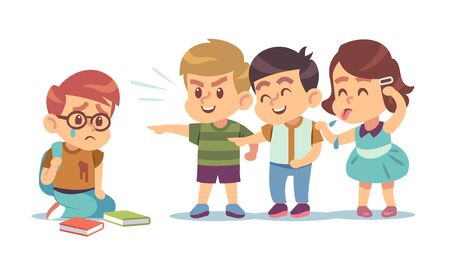 Nie bój się mówić o swoich odczuciach i doświadczeniach związanych z krzywdzeniem.
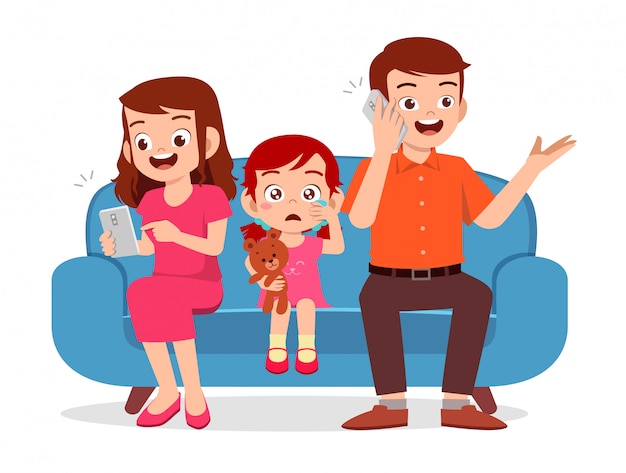 Krzywdzenie dziecka to popełnianie czynu zabronionego na szkodę dziecka przez jakąkolwiek osobę lub zaniedbywanie dziecka przez jego opiekunów. Krzywdzenie dzieci można podzielić na następujące kategorie: przemoc fizyczną, psychiczną, cyberprzemoc, wykorzystywanie seksualne i zaniedbywanie.
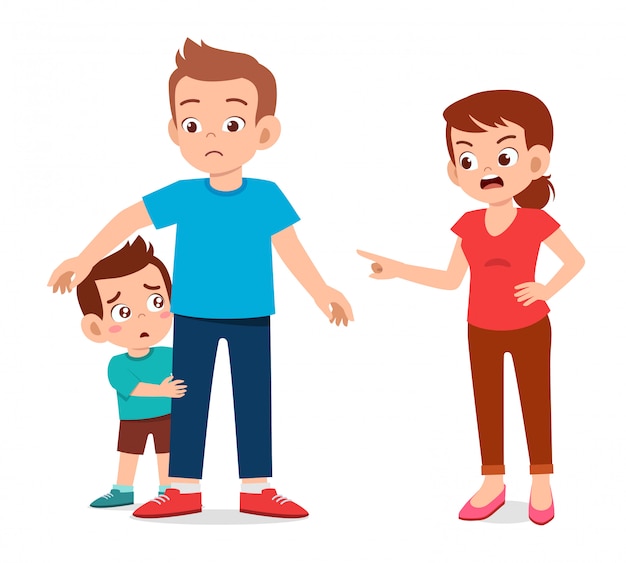 Jeśli jesteś świadkiem krzywdzenia lub czujesz się krzywdzony w domu lub innym miejscu – powiedz nam o tym.
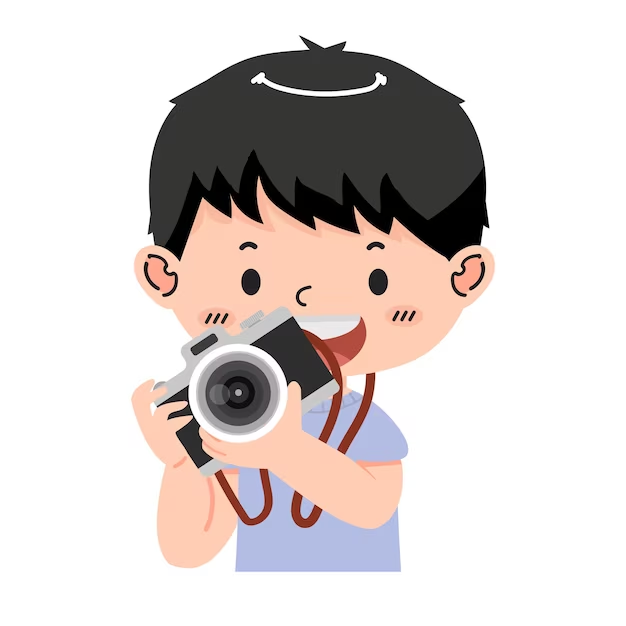 Pamiętaj – nikt nie ma prawa robić Ci zdjęć, ani nagrywać Twojego wizerunku, jeśli tego nie chcesz lub czujesz się w tej sytuacji niekomfortowo.
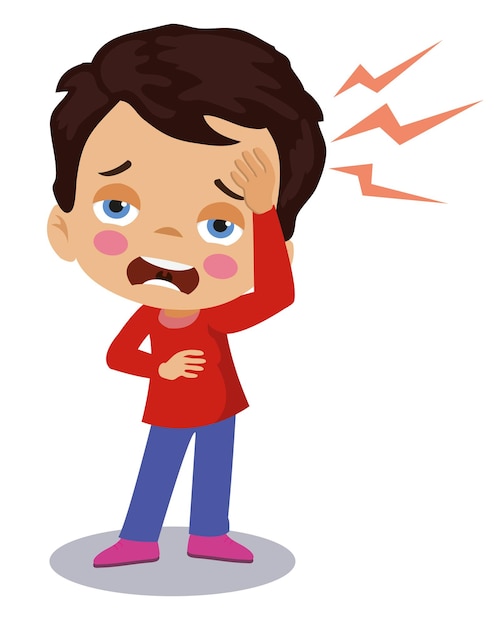 Jeśli ciągle źle się czujesz fizycznie lub psychicznie – powiedz nam o tym.
Potrzebujesz pomocy ?! Chcesz zachować anonimowość ZADZWOŃ: TELEFON ZAUFANIA: 800 12 12 12 LUB 116 111
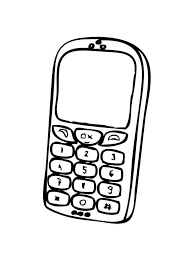